Акция «Чистый город»
МДОБУ «Детский сад № 12»
Бузулук - родной мой город,Как ты дорог для меня!Бузулук - родной мой городОбожаю я тебя!
Летом этого года в городе Бузулуке стартовала экологическая акция «Чистый город»
В данной акции приняли участие многие организации города, в том числе и наш детский сад. Педагогами детского сада был разработан план мероприятий по благоустройству территории нашего учреждения и воспитанию бережного отношения к своей малой родине с раннего детства наших воспитанников.
Дети смотрели и обсуждали презентации «Враг природе-это мусор!»
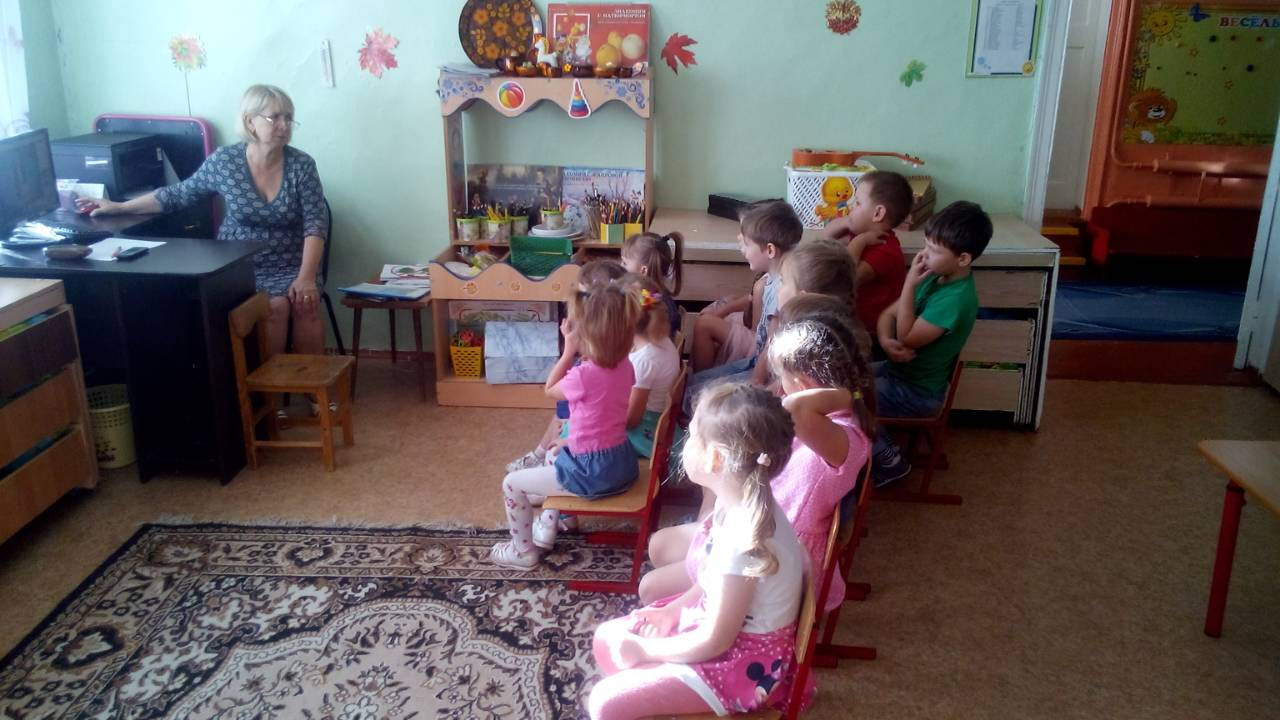 Читали литературные произведения
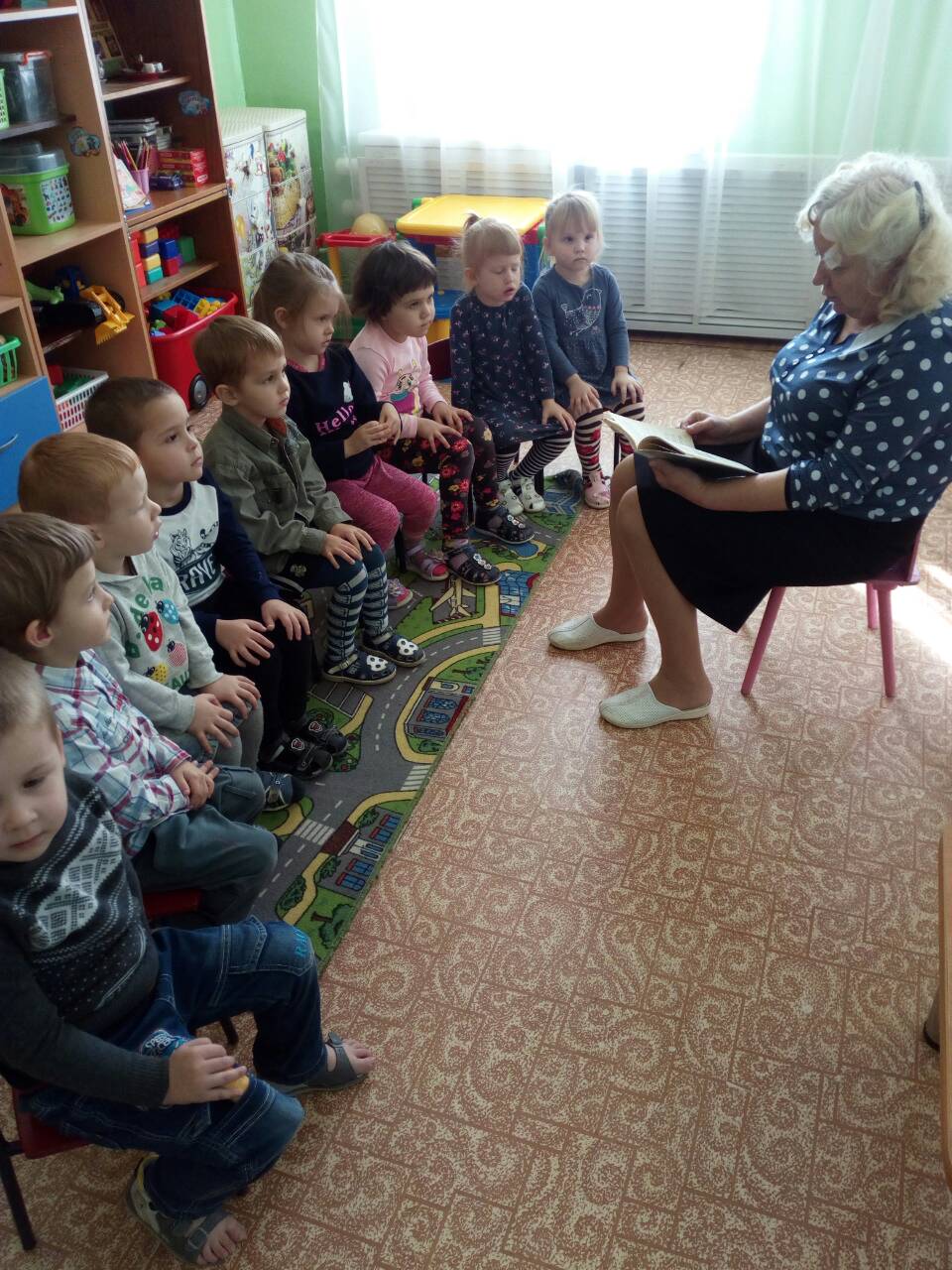 С радостью и энтузиазмом рисовали рисунки на тему «Запрещенные знаки», «Красота и чистота родного города»
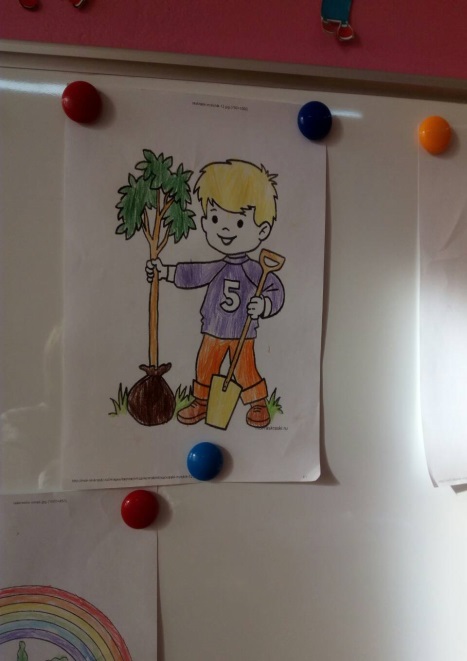 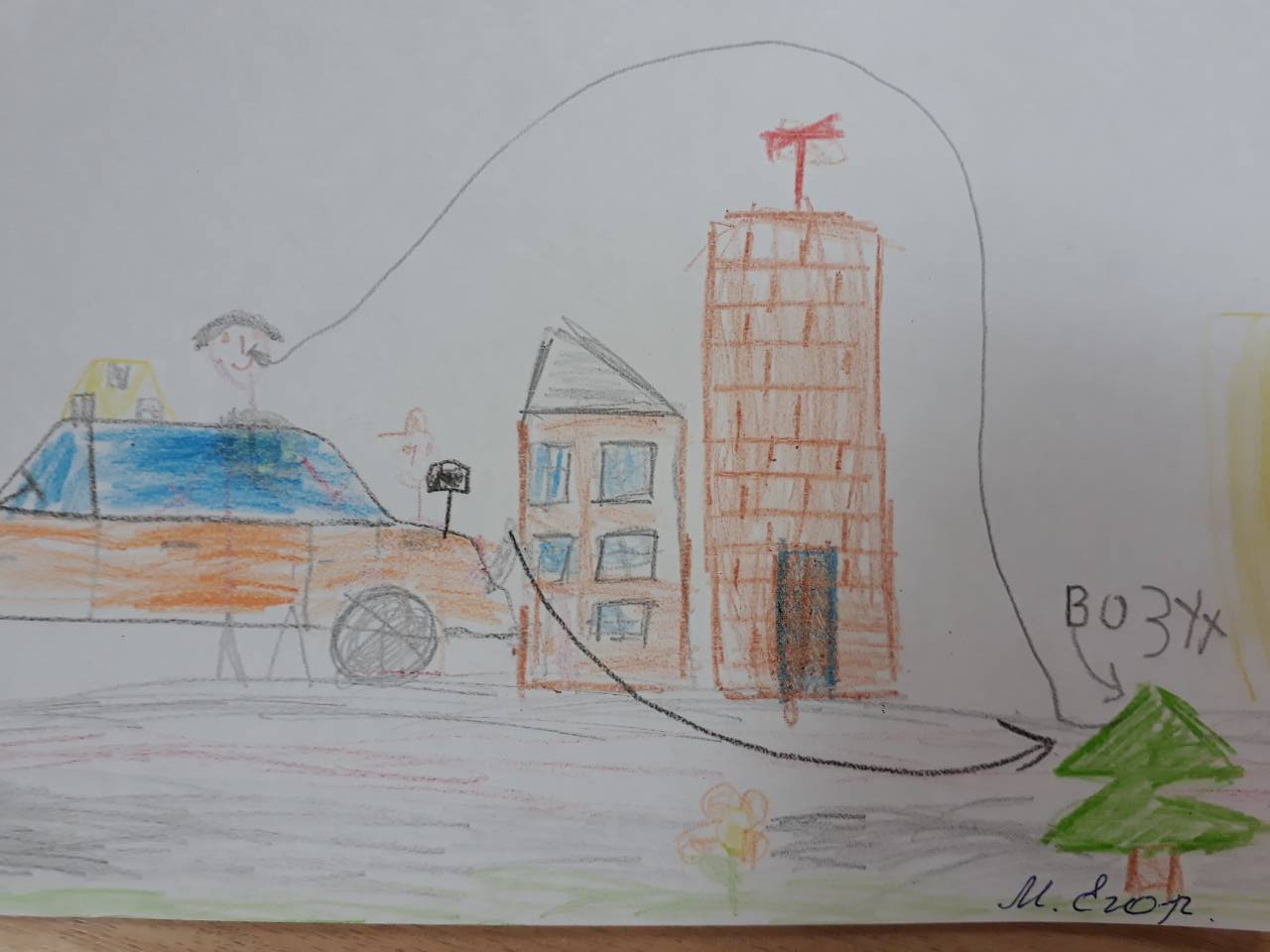 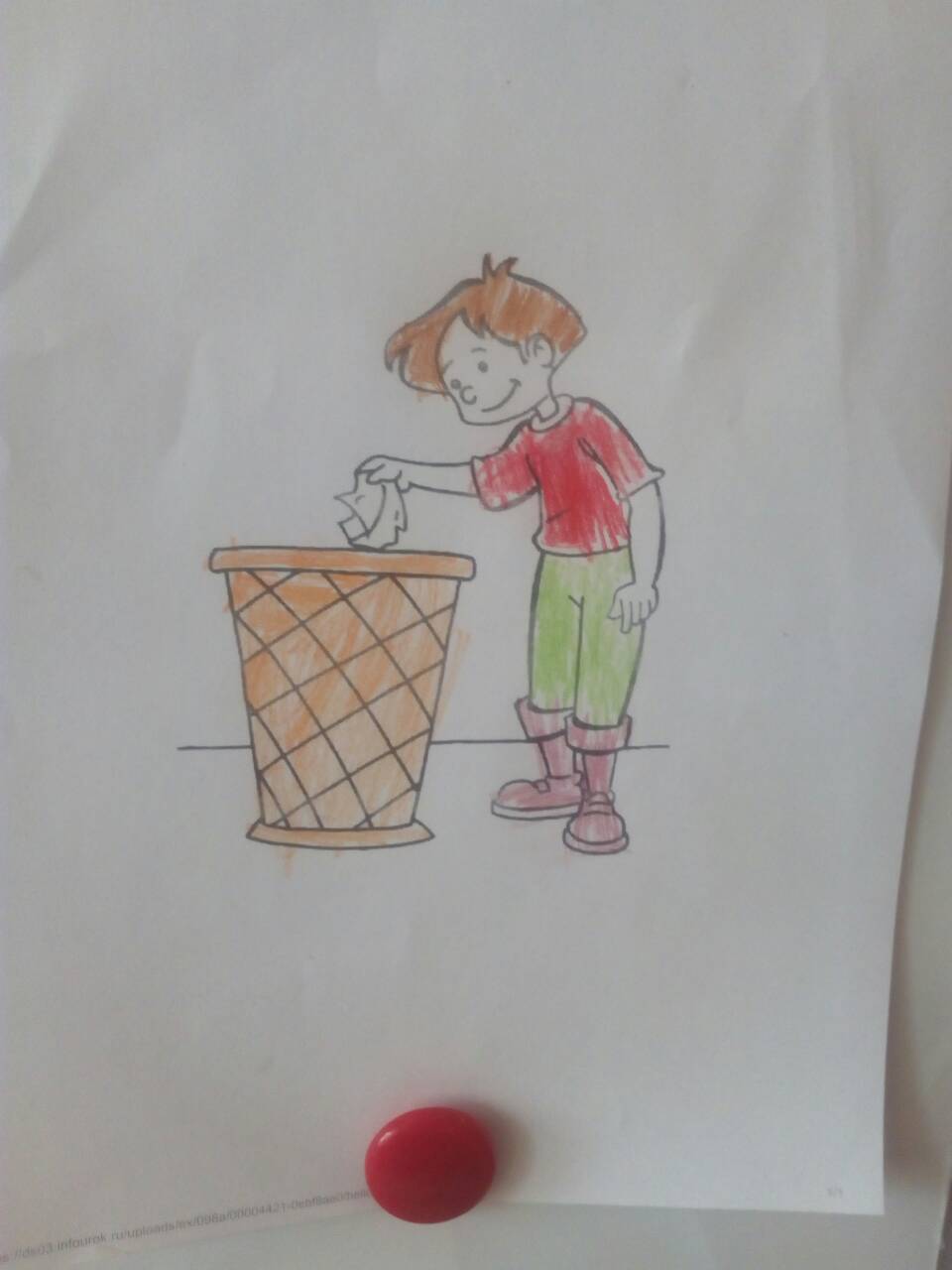 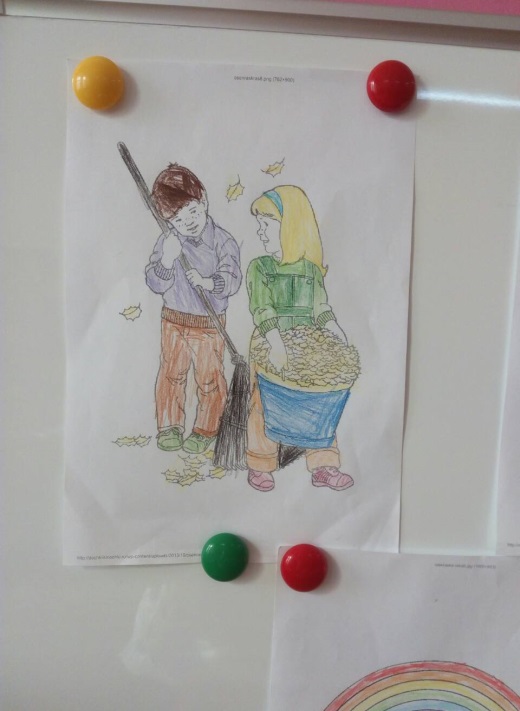 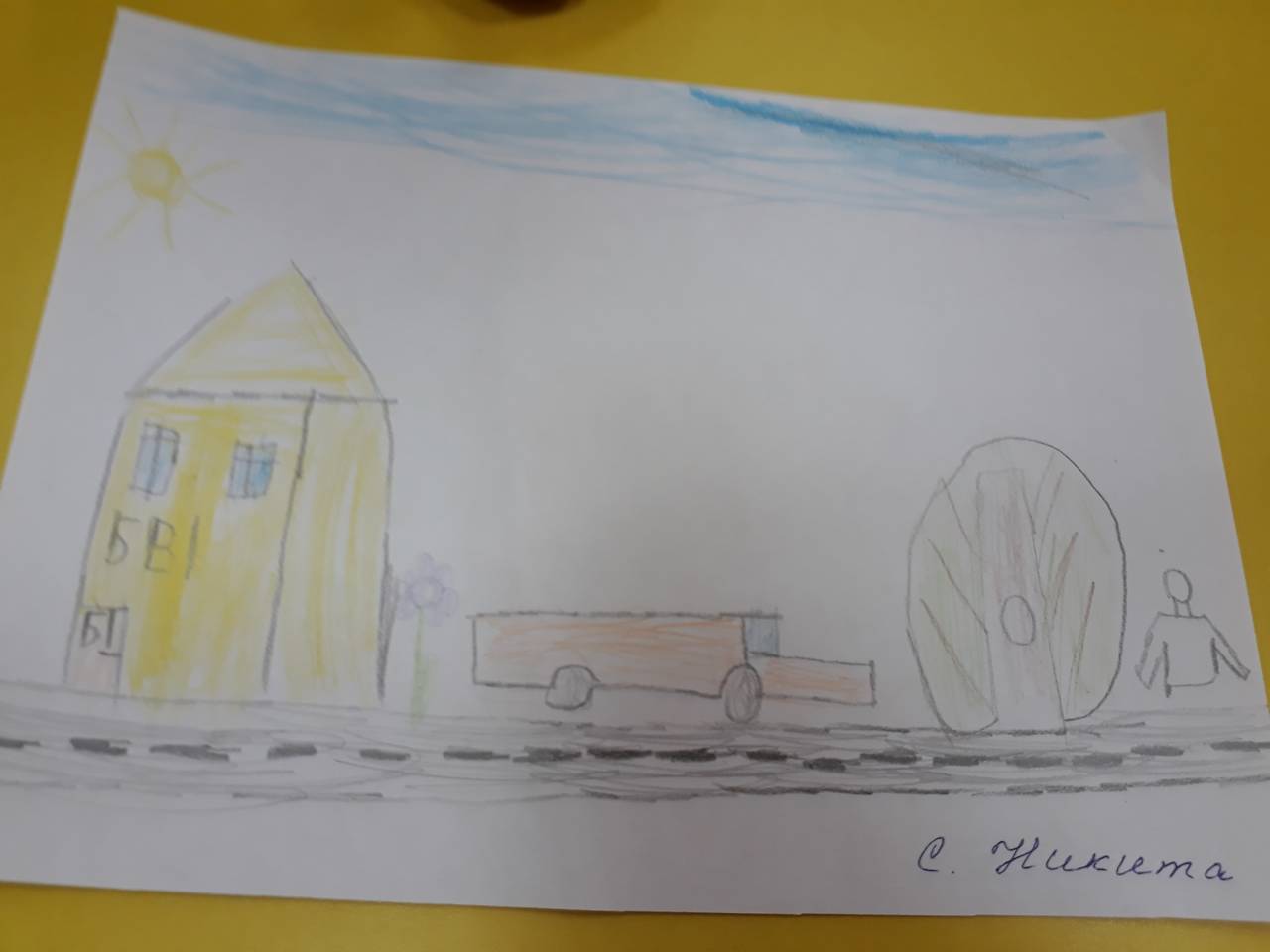 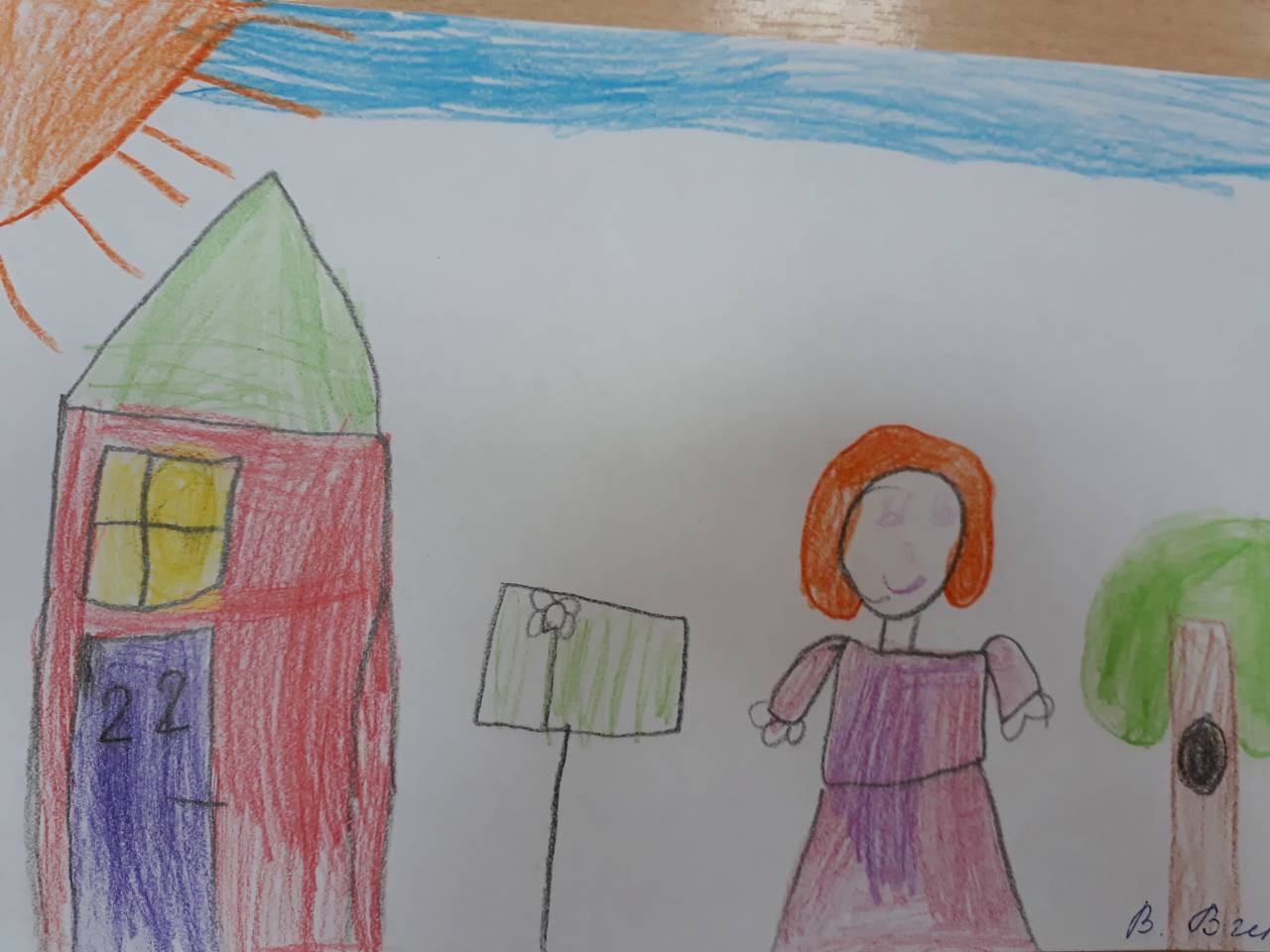 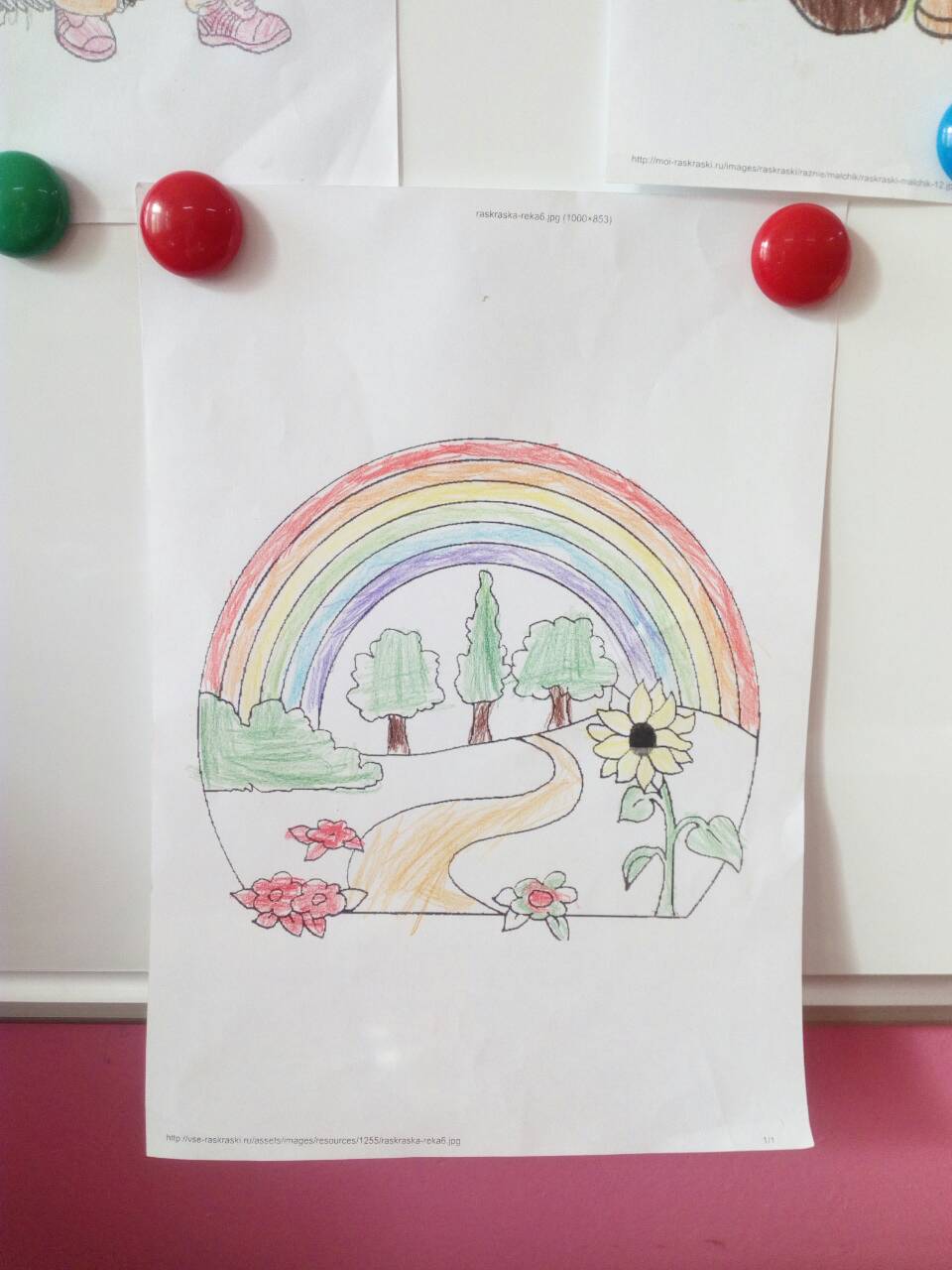 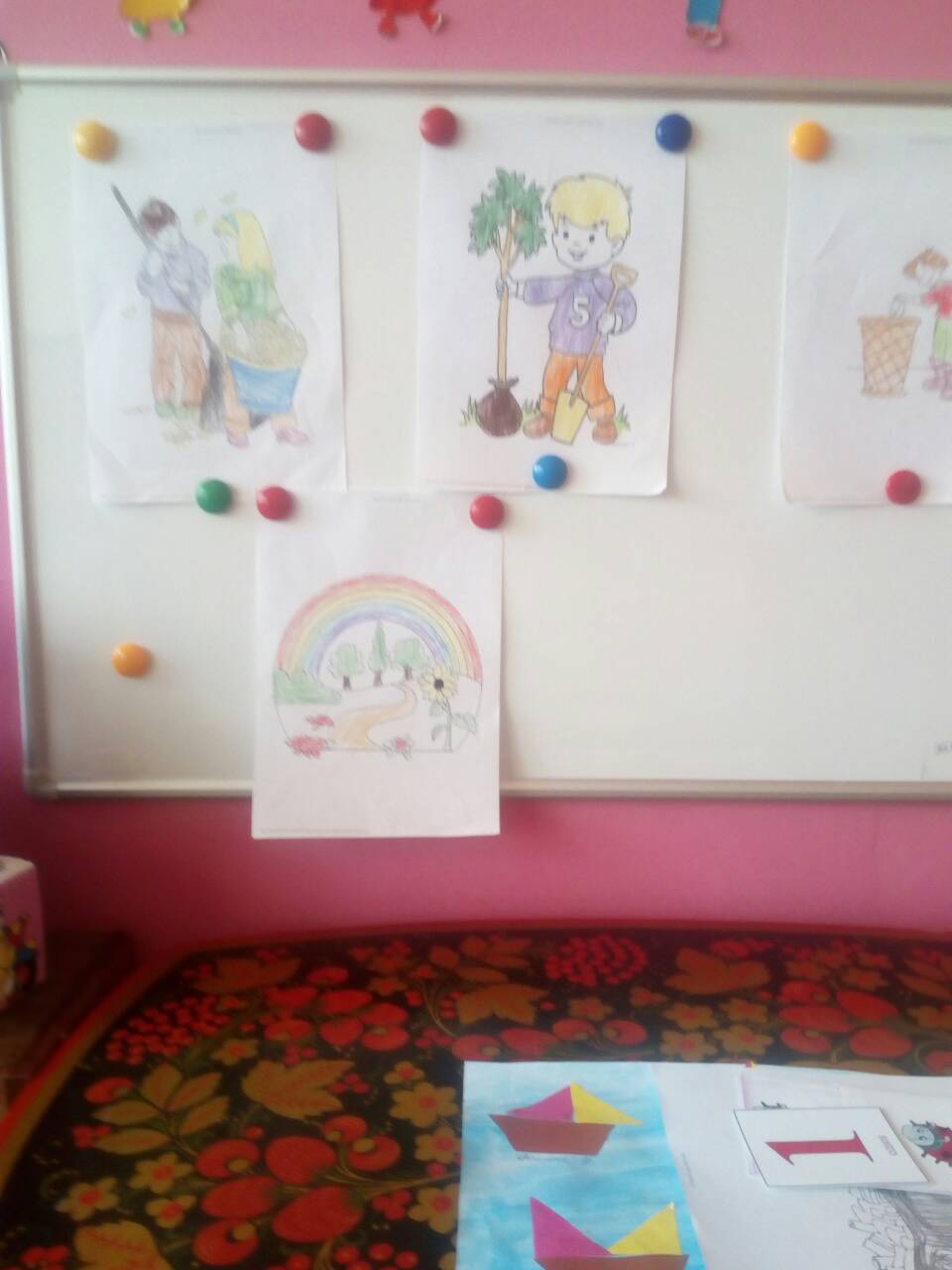 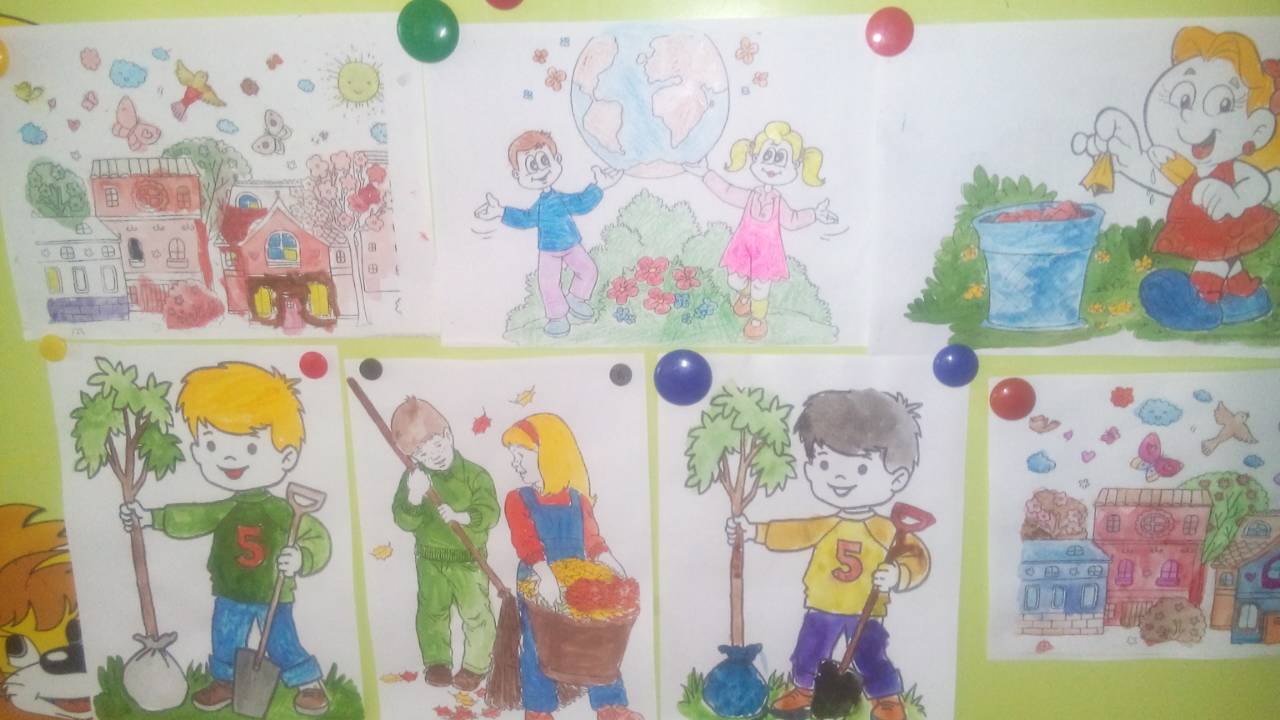 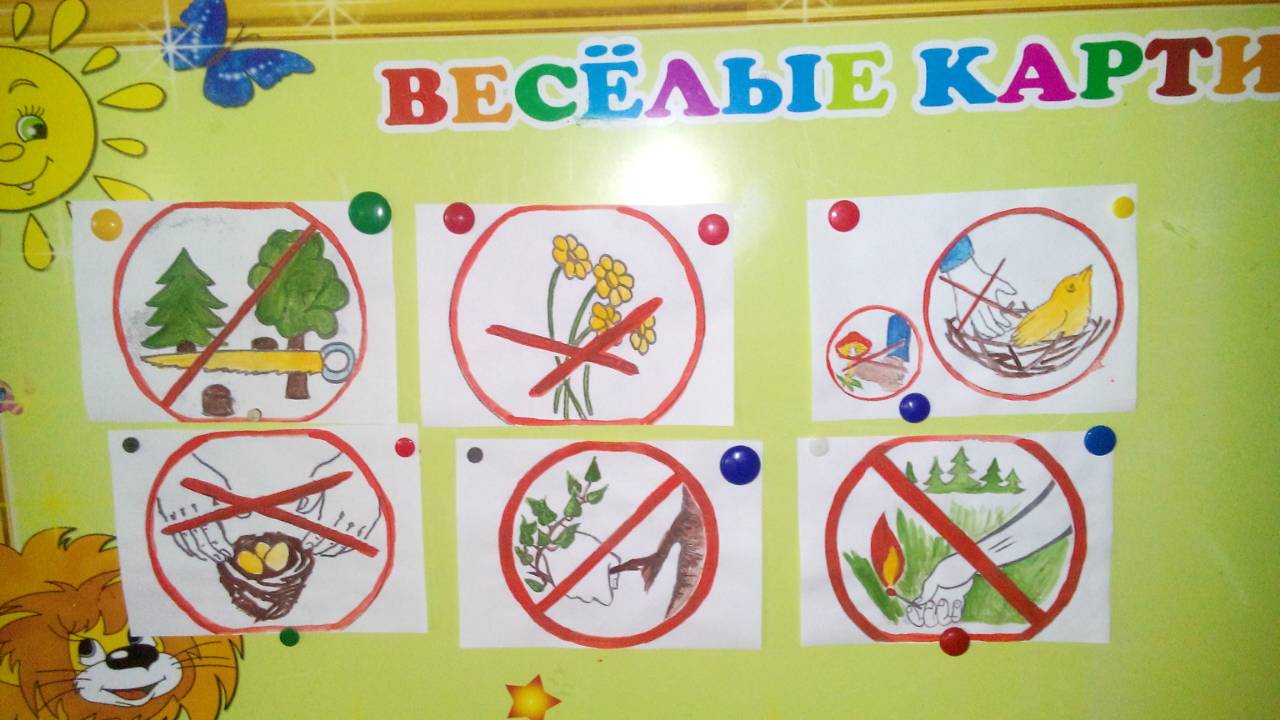 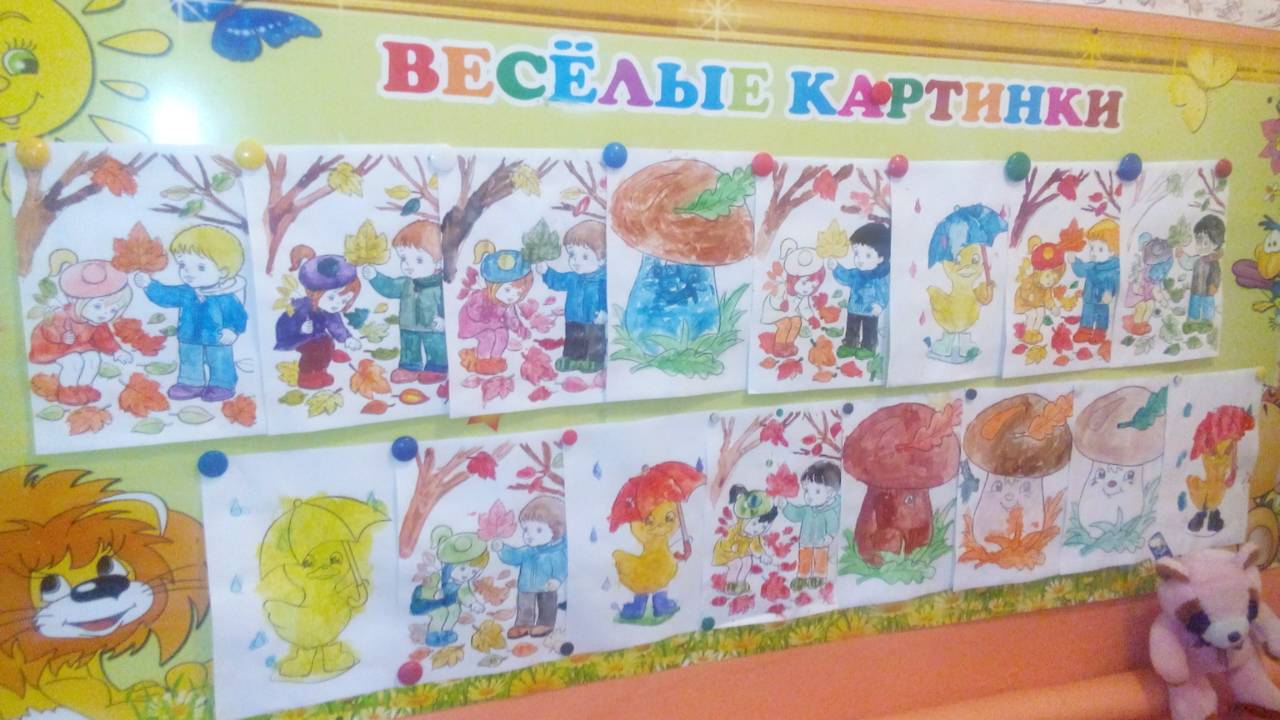 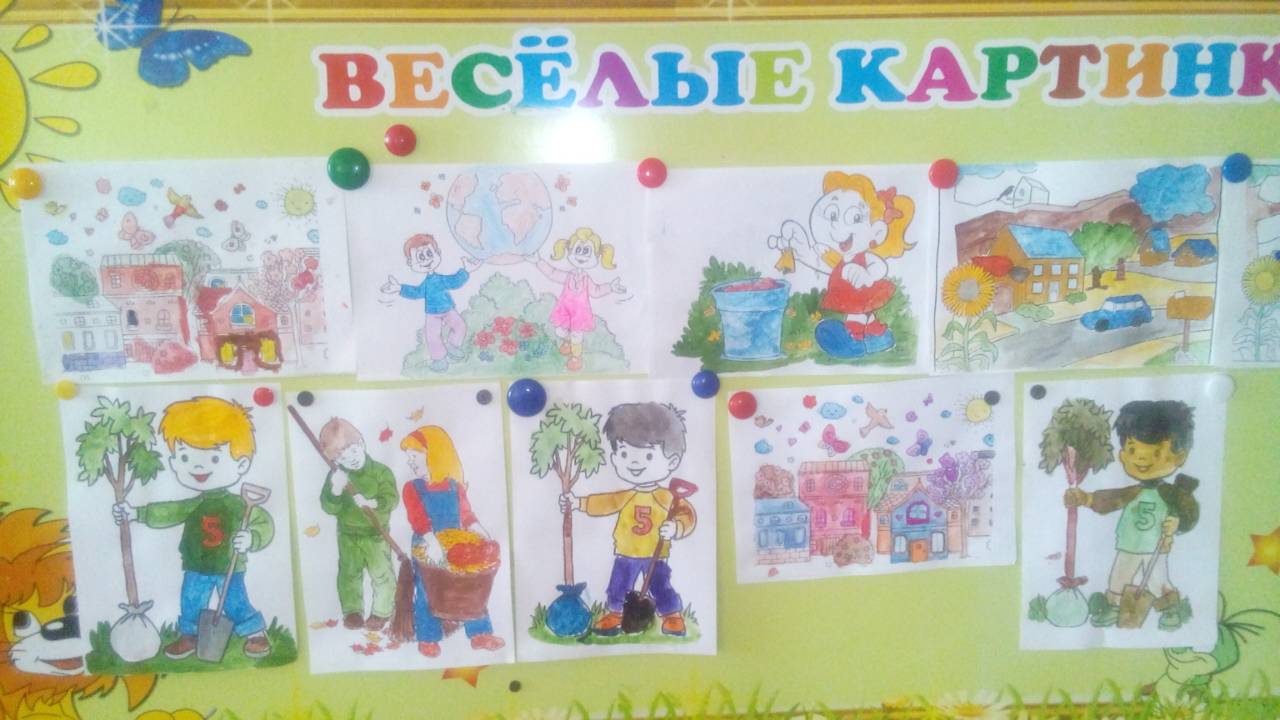 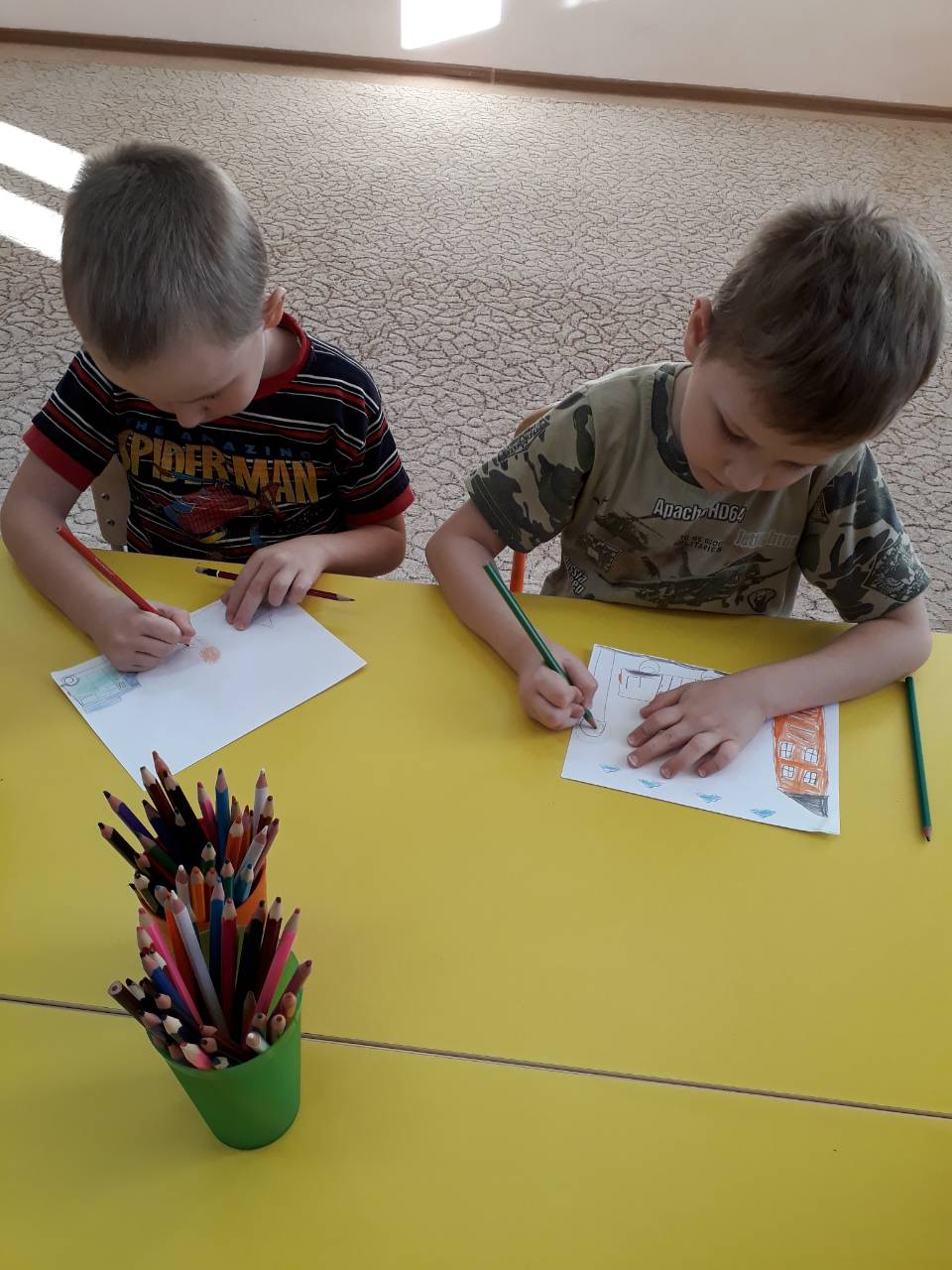 Беседовали на темы: «Красивый город-чистый город», «Съел конфетку-убери фантик в карман»
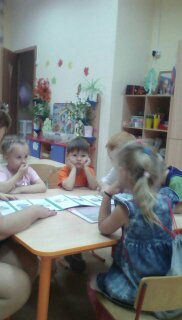 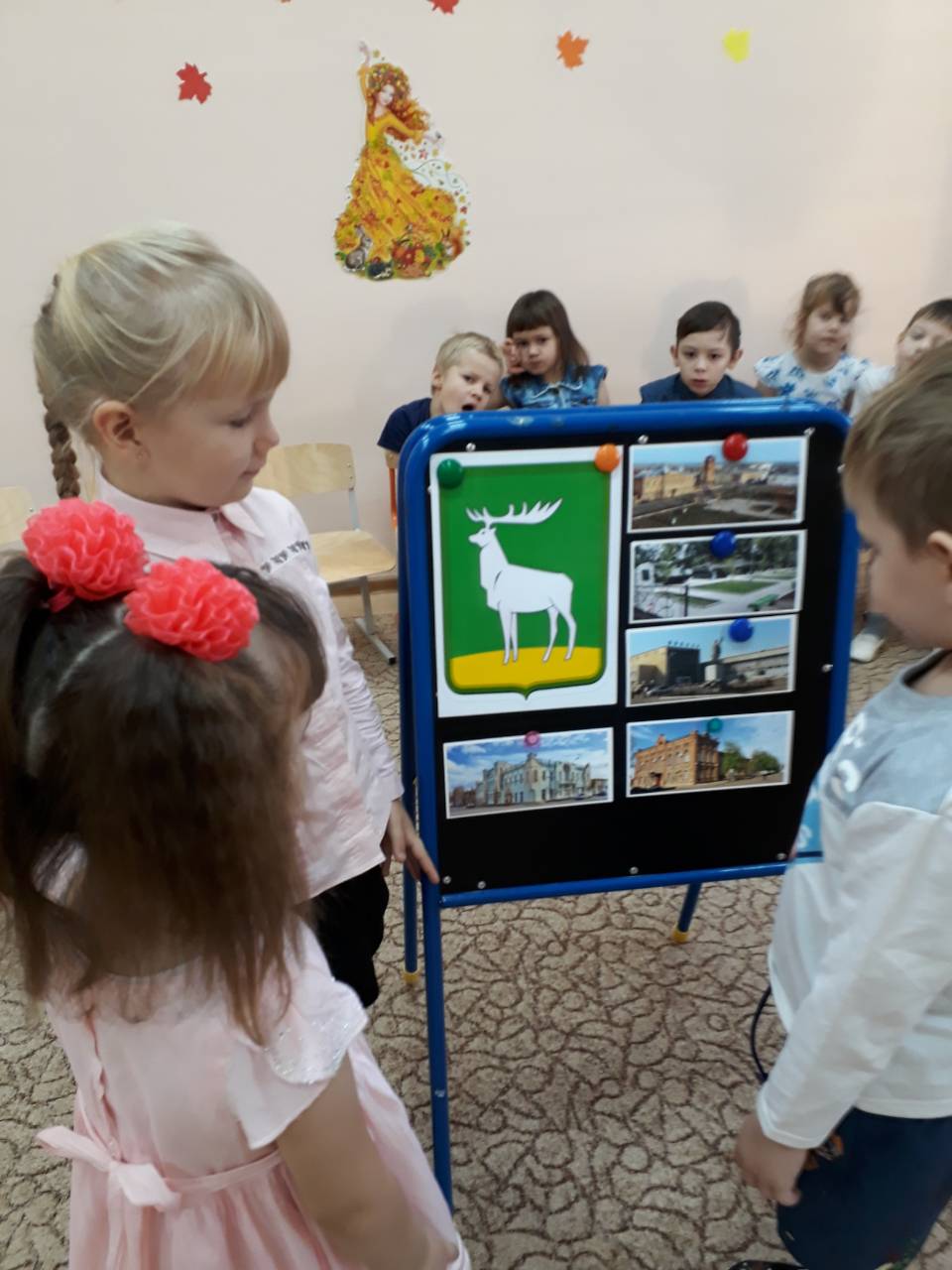 Знакомились с пословицами, поговорками о бережном отношении к окружающей среде, составляли рассказы по теме: «Как сохранить чистоту родного города, где мы живем?»
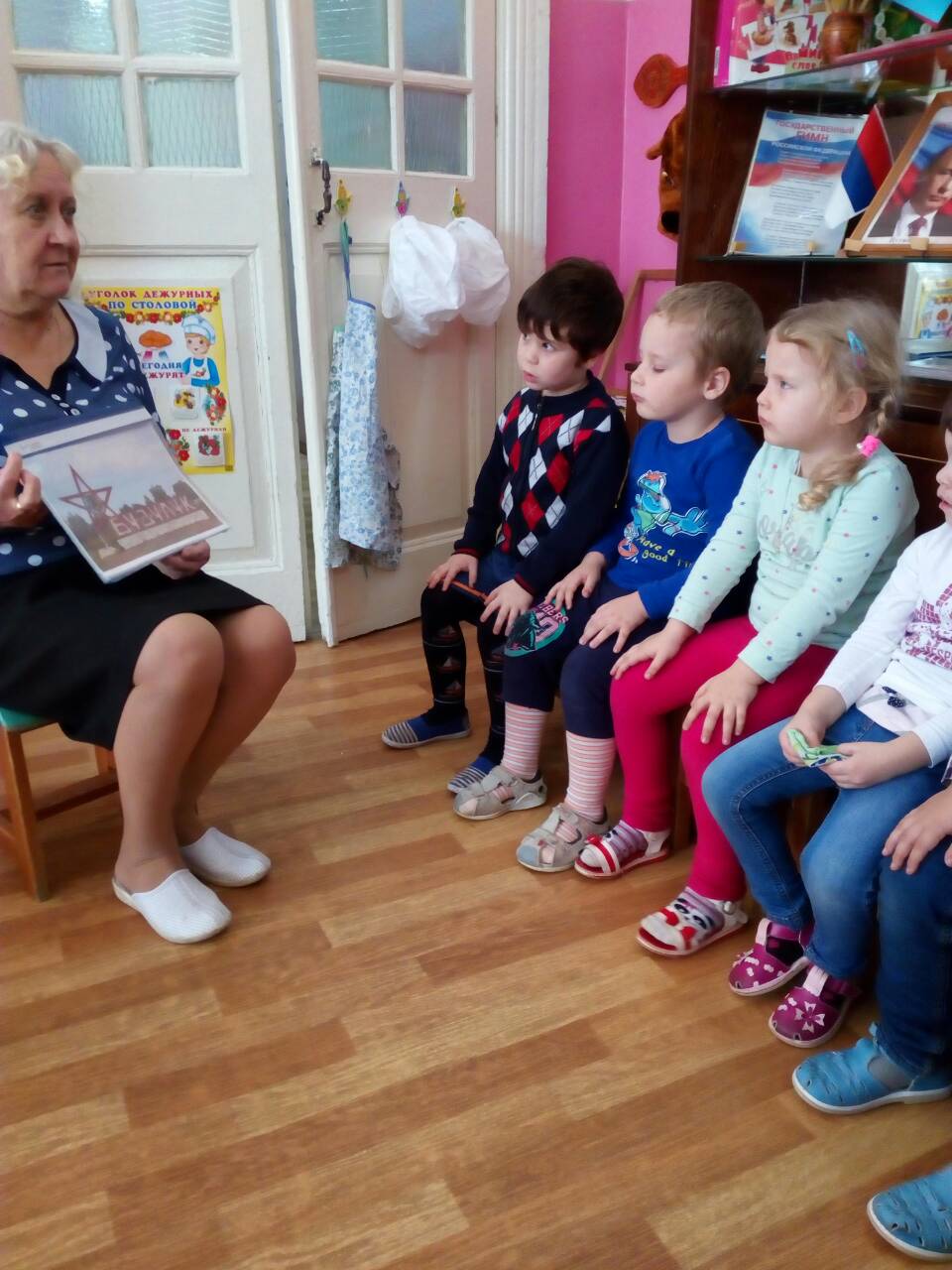 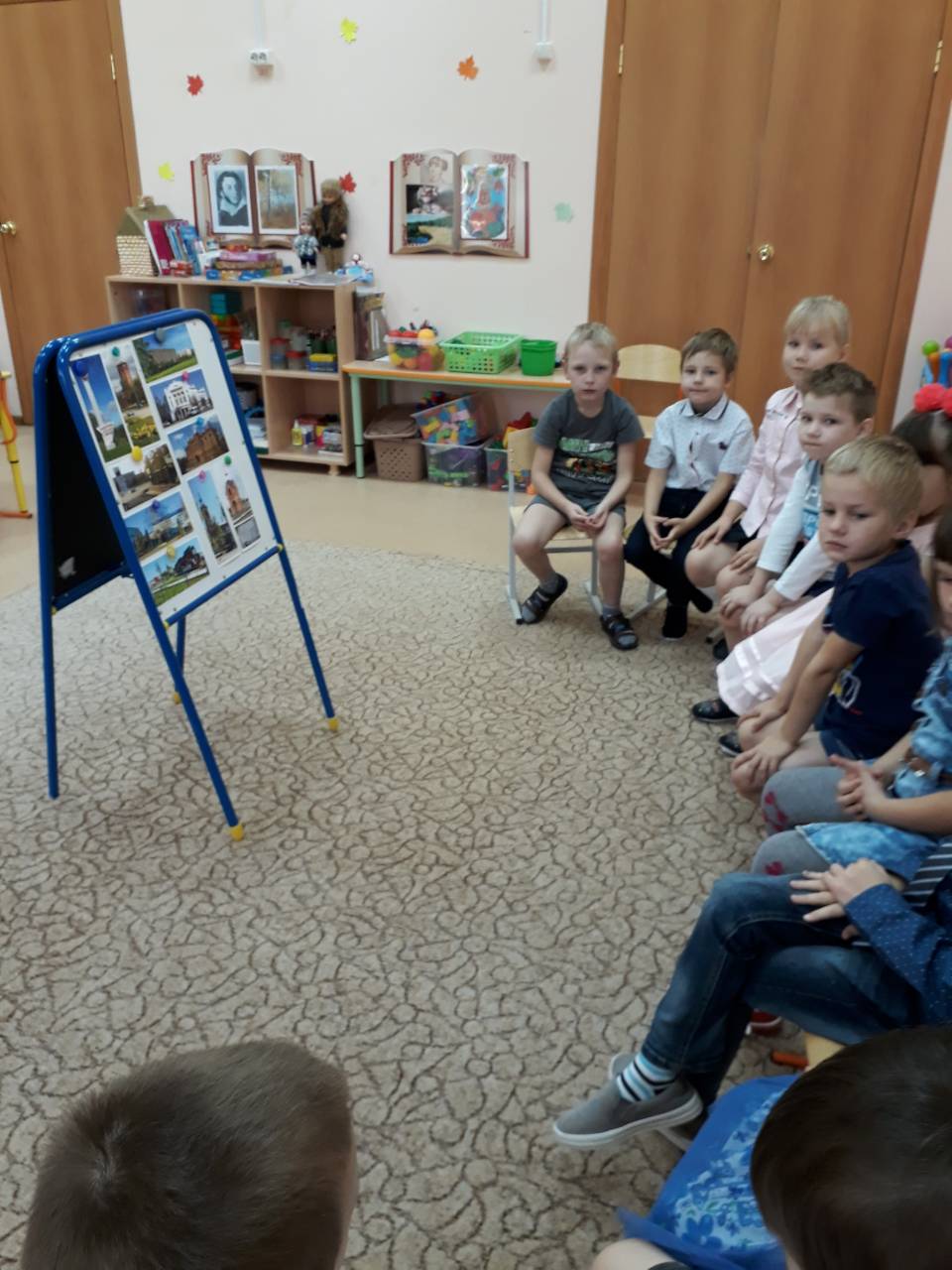 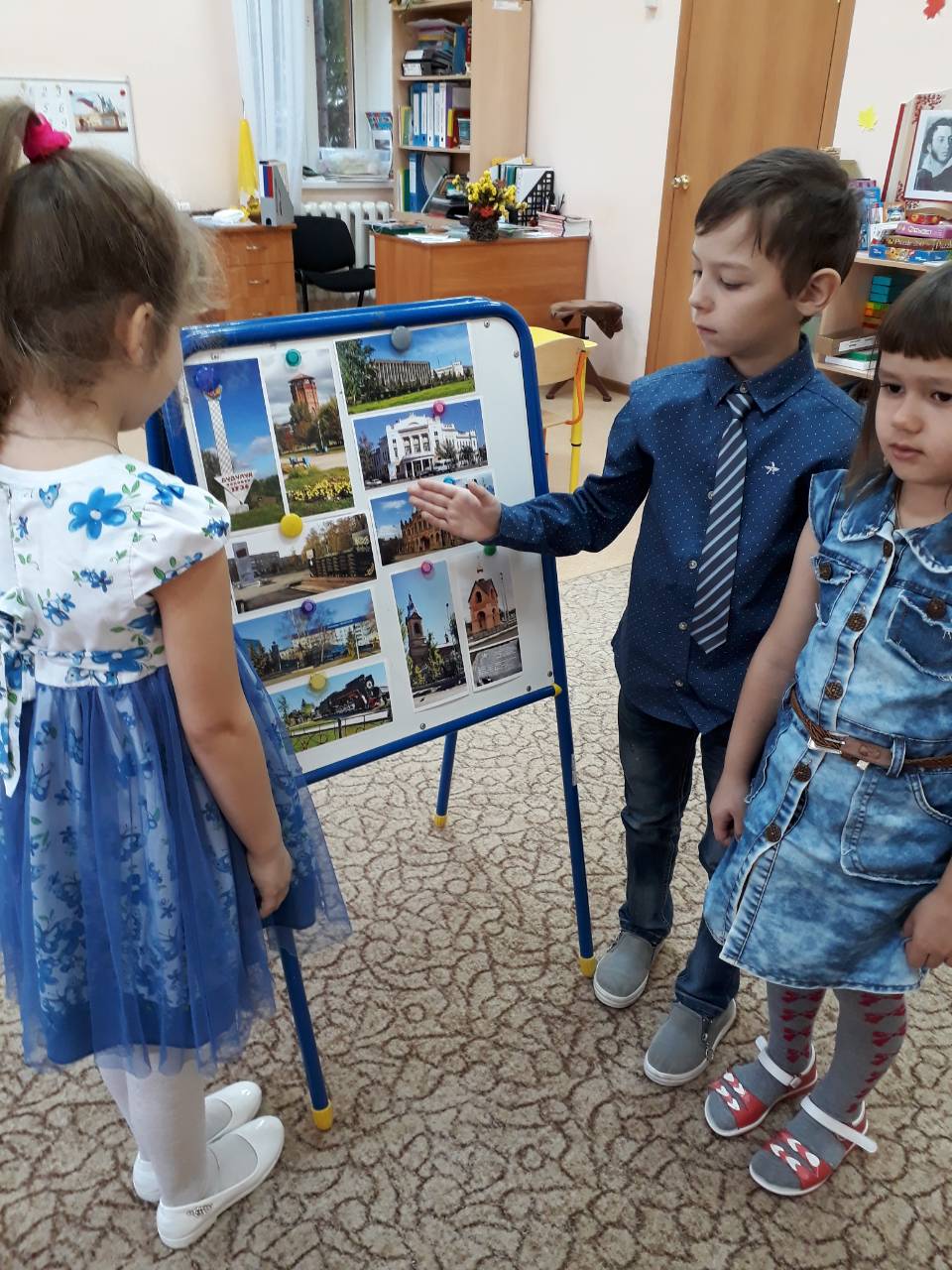 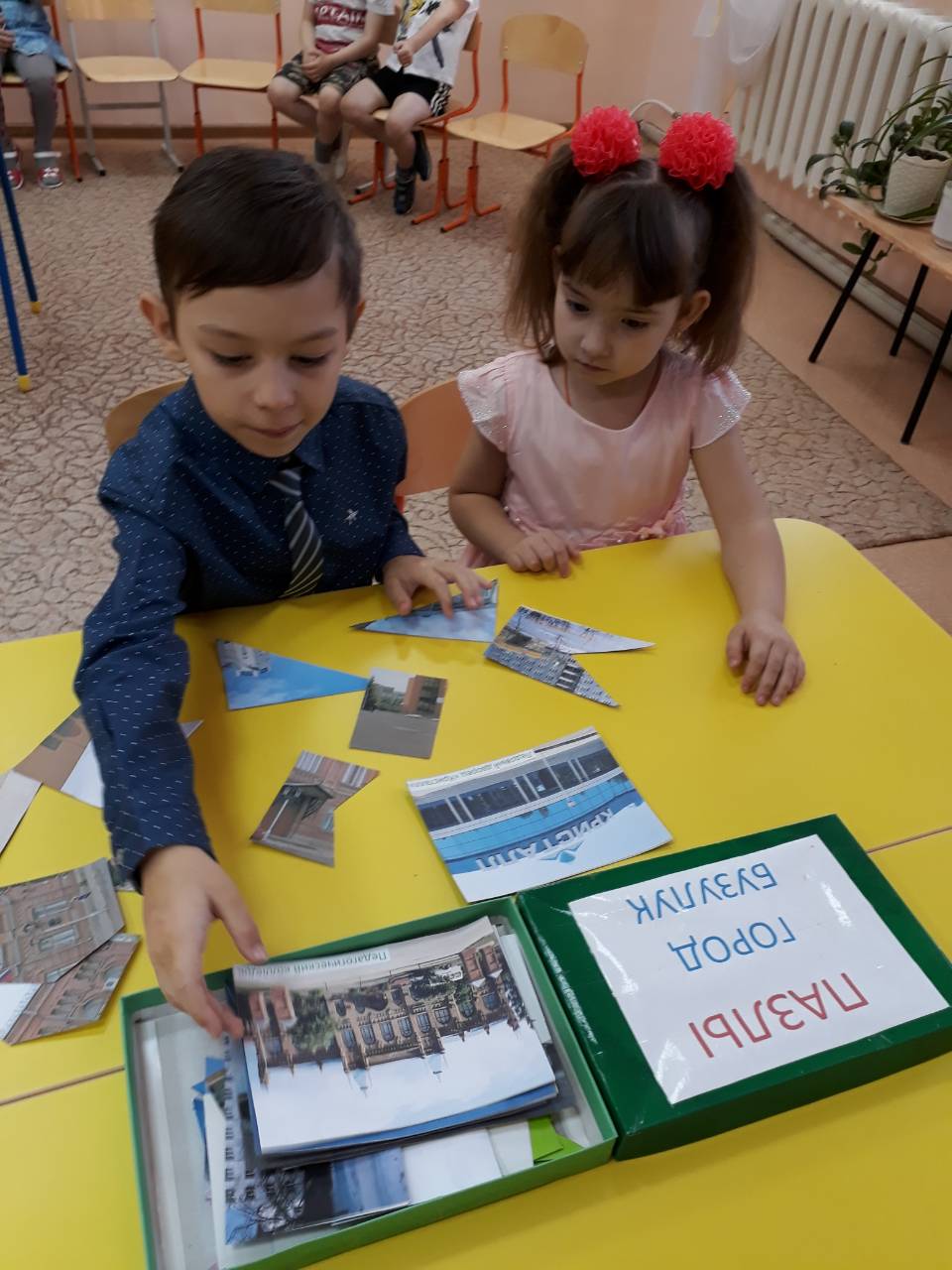 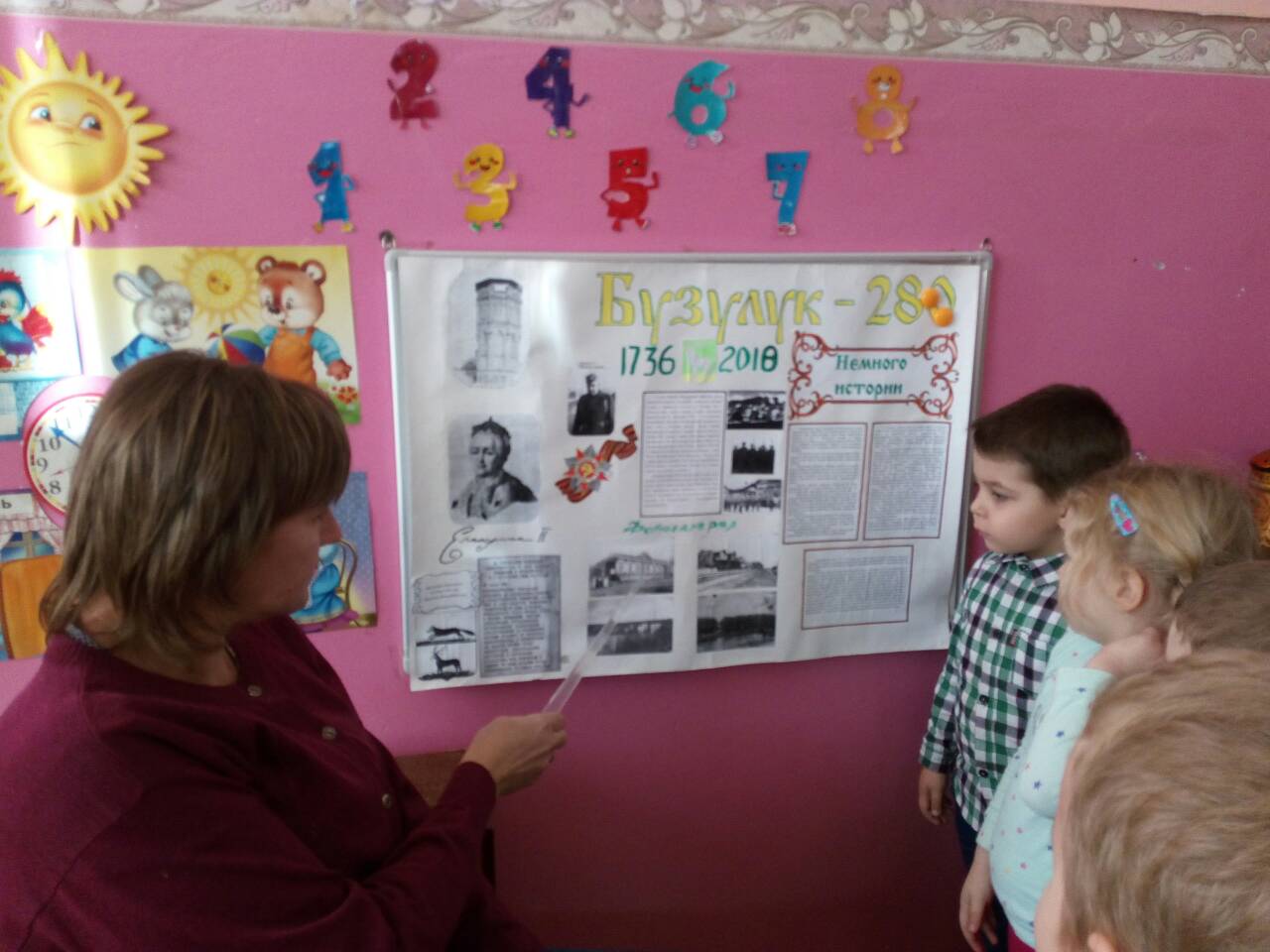 Наблюдали с большим интересом за работой дворника осенью.
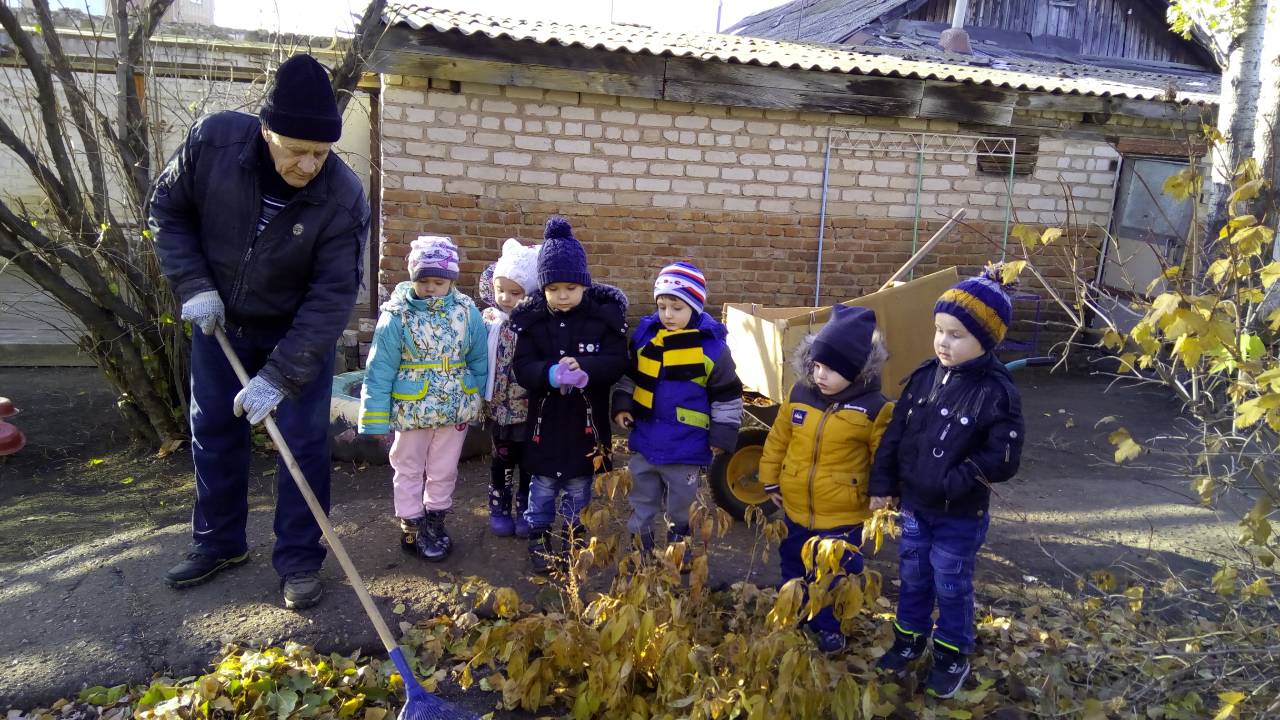 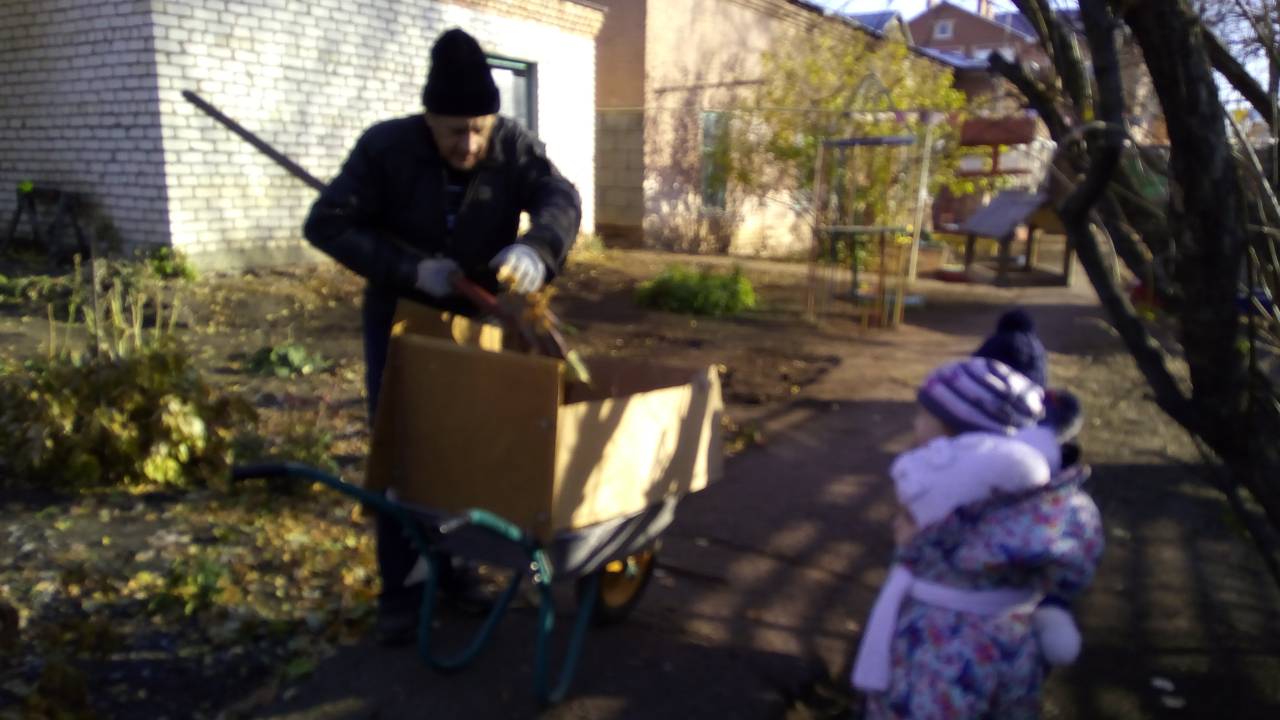 И даже с радостью старались помочь.
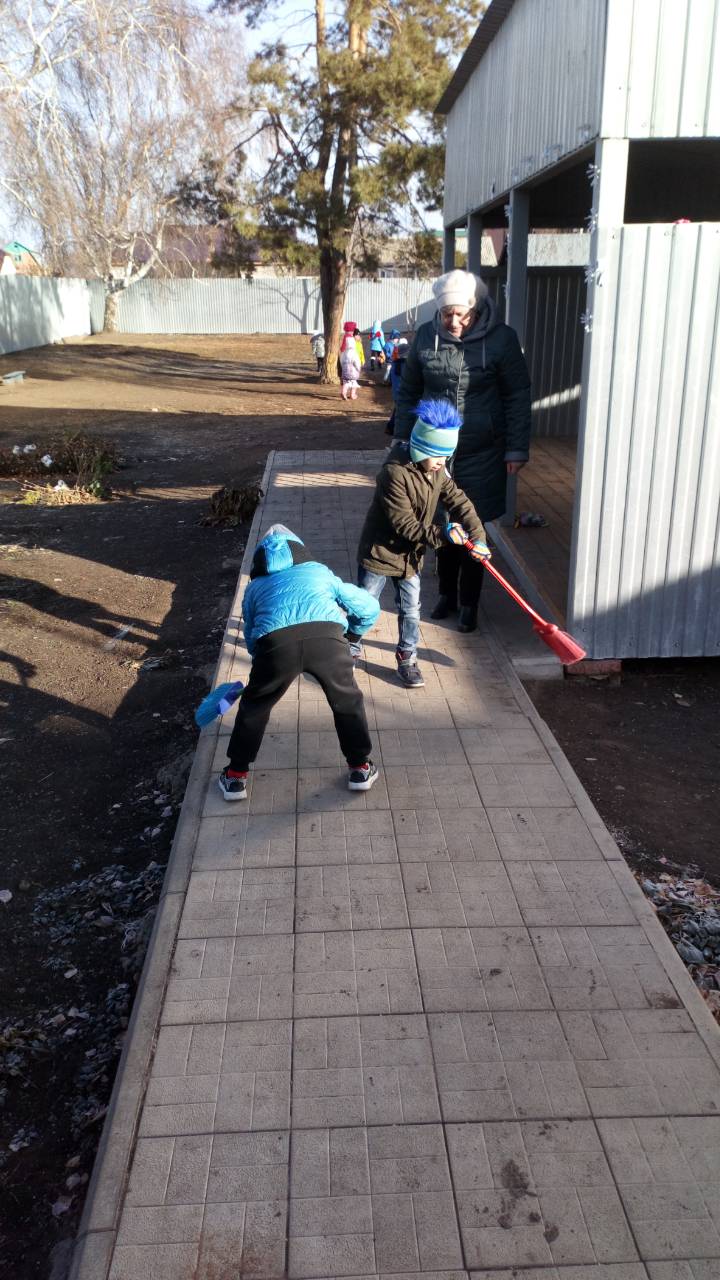 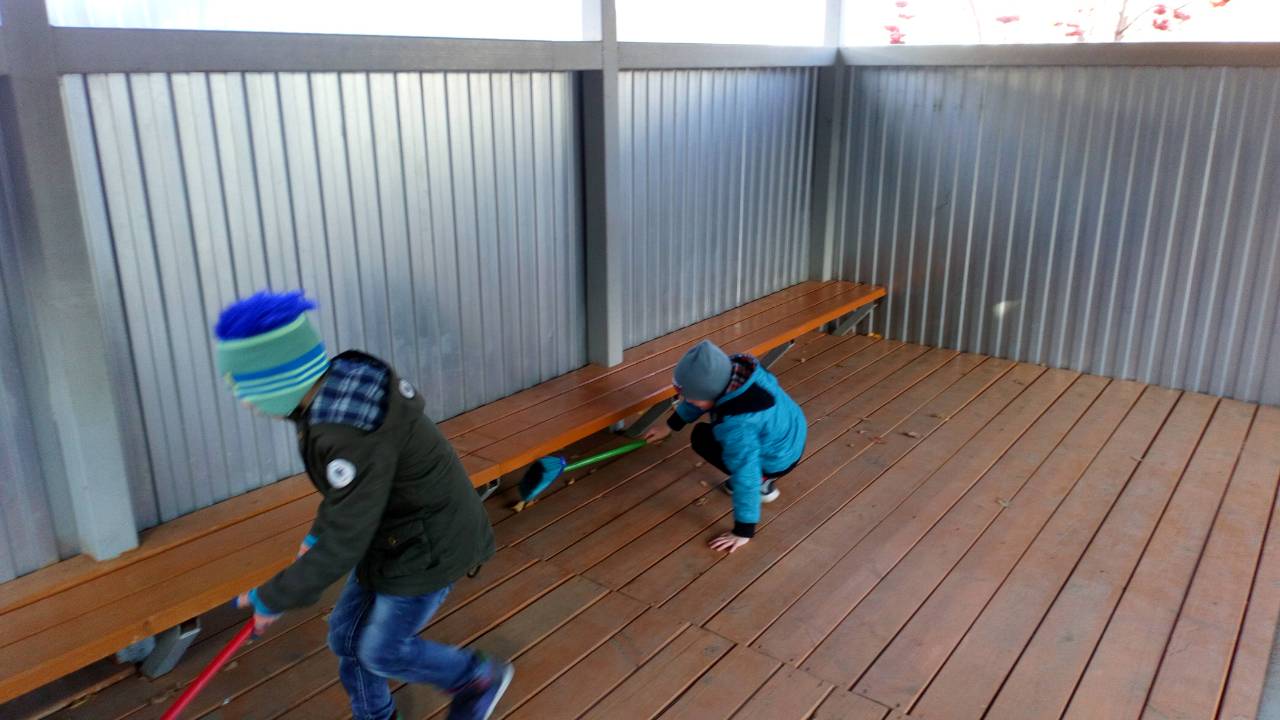 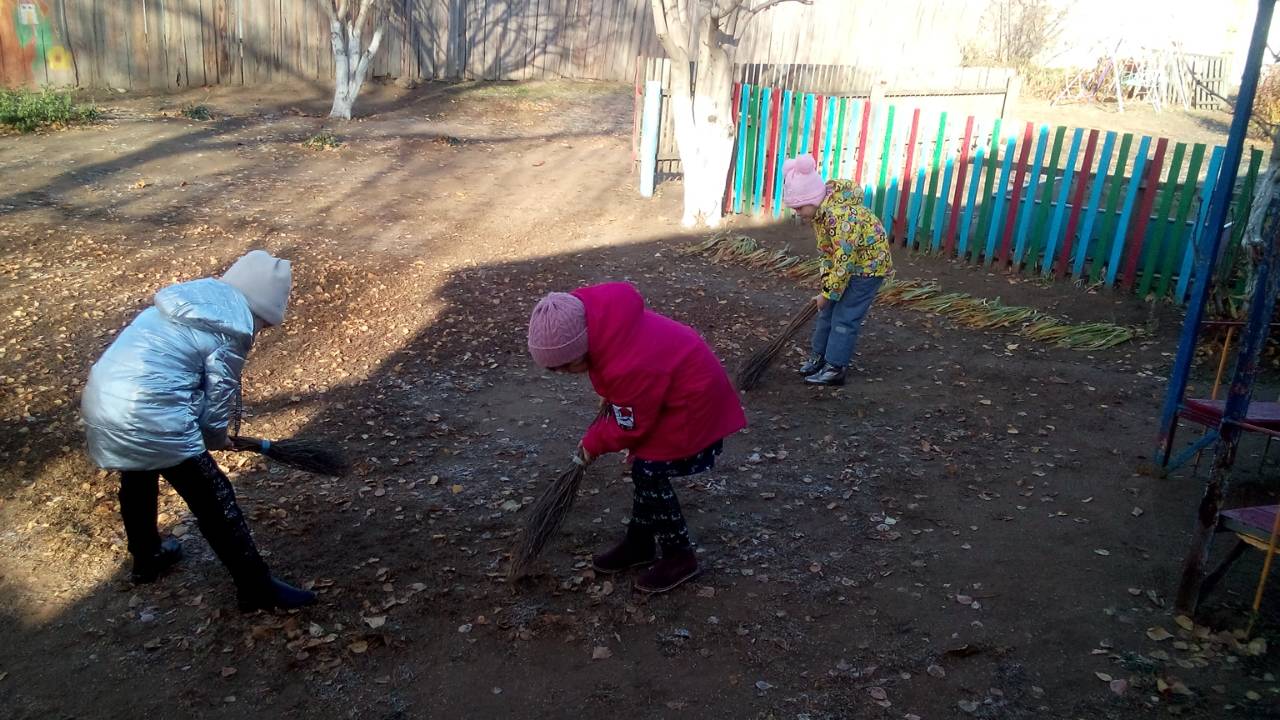 Вместе сделаем наш город чище!
Богаче стал на целый город,Российский город Бузулук!Он бесконечно очень дорог,Он мне не кум, а  верный друг!Стоит привольно в ОренбуржьеНа перекрёстке моих лет...И для меня он самый лучший,И лучше града в мире нет!